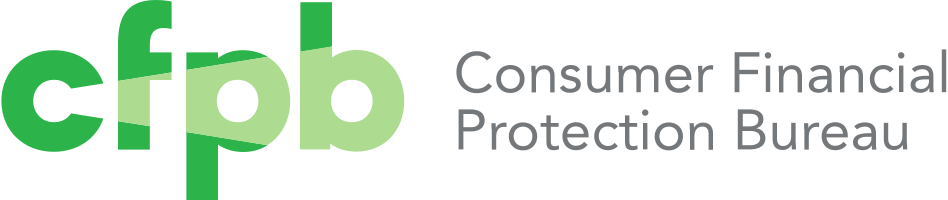 Celebrating 10 years of the CFPB
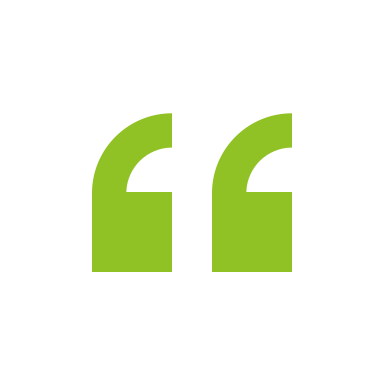 Dear Consumer Financial Protection Bureau: Thank you for the work you're doing to safeguard American consumers, families, and communities against the deceptive and abusive practices of big banks, credit card companies, and unscrupulous lenders. Happy Birthday, CFPB. Stay strong. Keep up the good fight!

-Gregory, TN
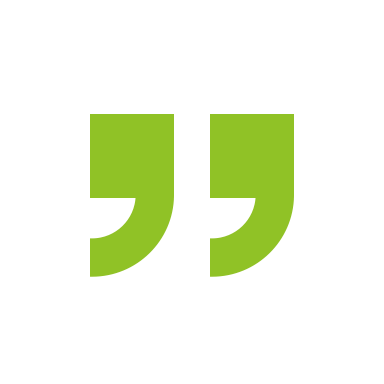 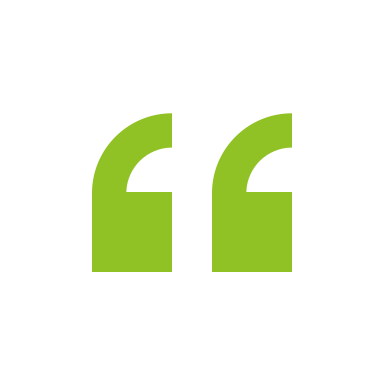 As our precious republic devolves into a plutocracy of corporate special interests and millionaires, I take great comfort in the fact that there are still Americans with the convictions, commitment, strength and courage to stand up for what is right for the *people*! Thank you from the bottom of my heart for your efforts.

-Christopher, NH
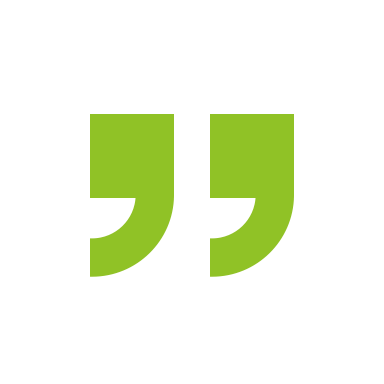 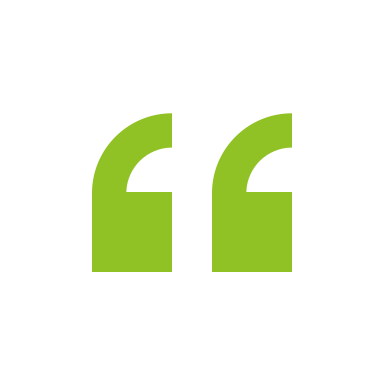 This country needs you, and I am proud of the work you are doing. Don't be intimidated by those who do not appreciate the work you do! Keep up the good work.
-Charles, FL
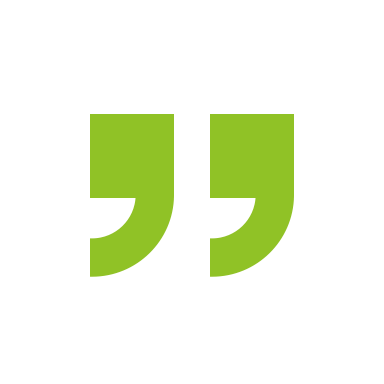 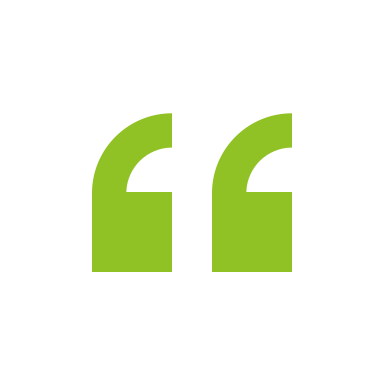 My spouse was victim of a payday-style, debt-trap loan and we are still dealing with the aftermath. Thanks for all you're doing to prevent this sort of thing.

-Thom, PA
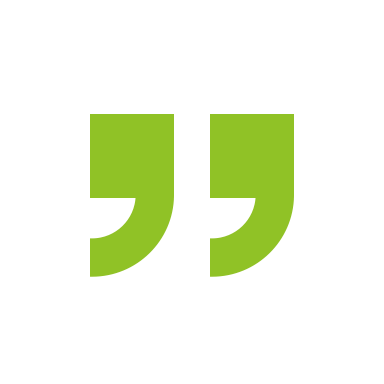 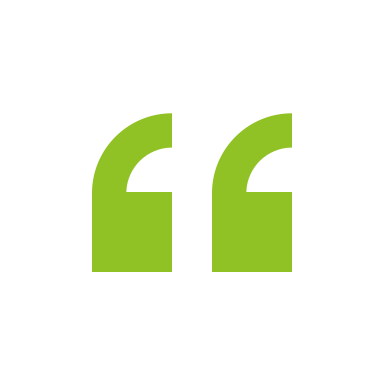 I had a brother-in-law was one of many made homeless by real estate scams that could have been prevented by consumer protection. He died soon after, his death certainly contributed to by this terrible experience. Consumer protection can prevent needless suffering, and even death.
- Lawrence, MA
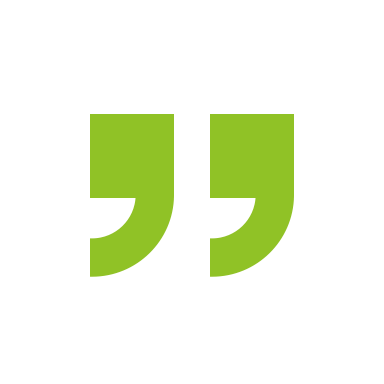 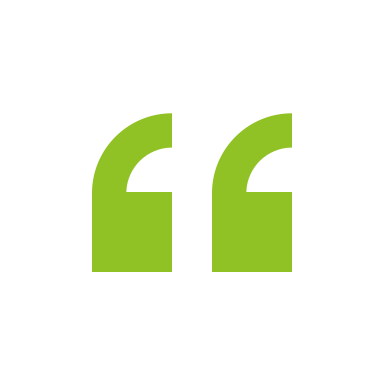 The CFPB is one of the most important institutions we've created to protect Americans from corporate greed. Too many companies are after one thing: profits. If they need to deceive in order to make money, they will. Your agency continues to look out for us in ways that preserve our credit, keep us safe from financial pitfalls, and insist on the value of transparency in business. Thank you!
-Thomas, WI
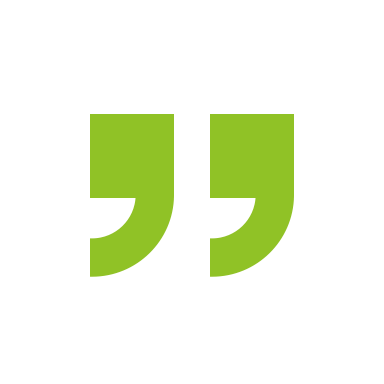 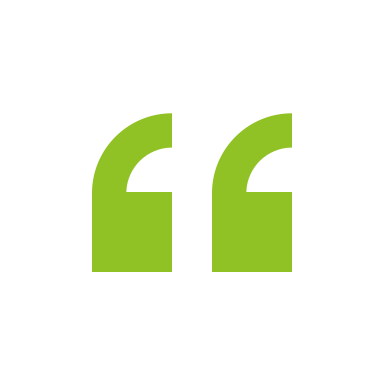 As someone who has been crushed by credit card debt and had to file Chapter 11, crawled out from under that and now trying to pay off massive student loan debt that was not dischargeable and continued to grow even while in bankruptcy, I applaud what the CFPB has done so far and also know that there is so much more to do in order to further protect consumers from being legally scammed out of their lifetime earnings.

- Brian, MN
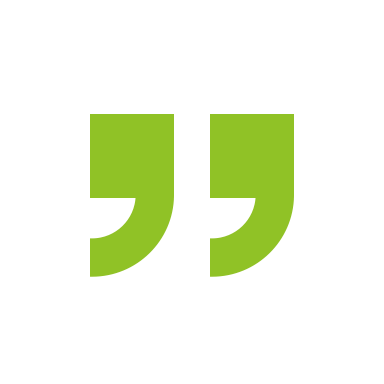 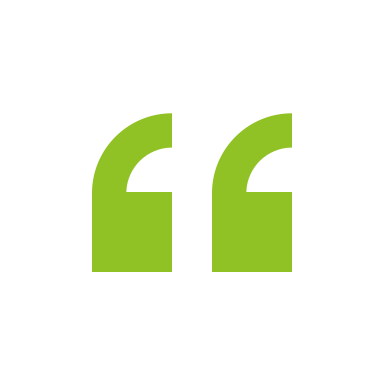 As I read of your breakthroughs, there hasn't been one issue on which I have disagreed. It seems you are one of the few entities that actually moves everything FORWARD for everyday people - no small feat. Thank you, over and over.
- Cynthia, MN
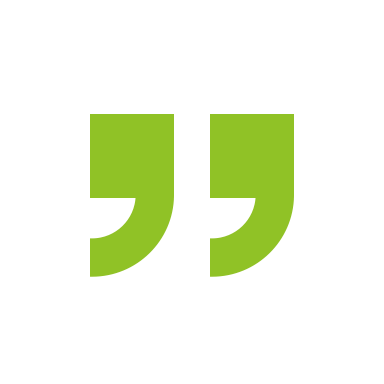 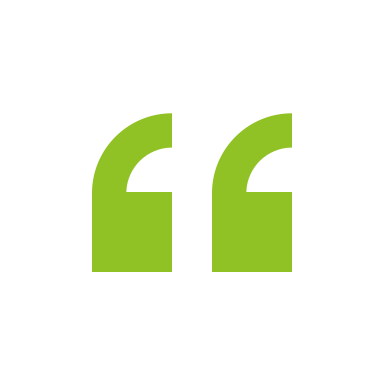 Happy Birthday and congratulations to the CFPB! You do important and valuable work on behalf of consumers, who typically are voiceless and powerless against the onslaught of unethical profiteering. As the United States is a leader in the world economy, any successful strides made by the CFPB can be held up as an example other countries. Please keep up the good work!
-Laurie
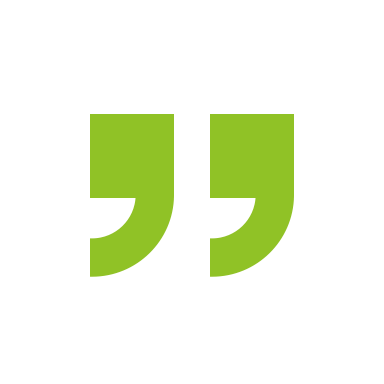 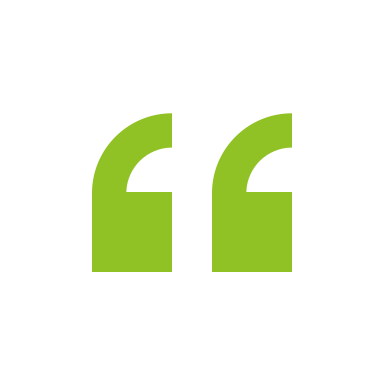 Government is supposed to be the collective voice of the people. Thank you for being just exactly that. These days individuals and families need protection from companies that are driven by an over-developed profit motive. Thank you for doing just that!
- Mully, MA
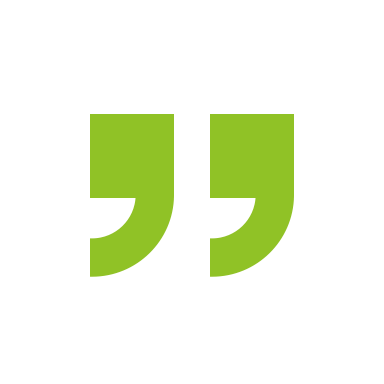 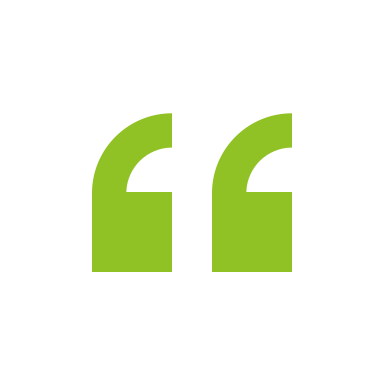 Thank God for the CFPB!
- Mary, MD
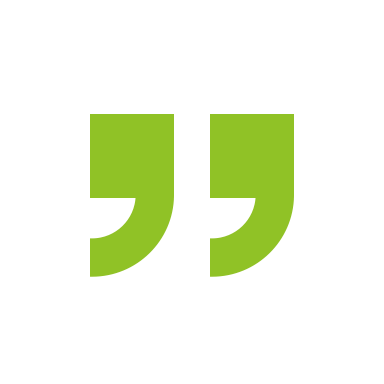 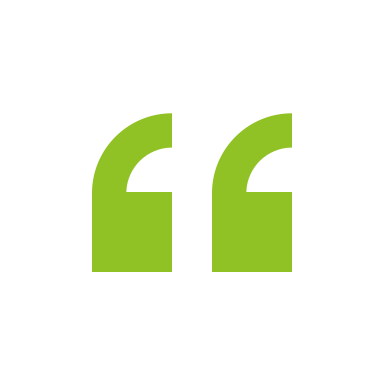 Hey there, CFPB! Happy Birthday to YOU! I have personally benefited from action taken on the part of the CFPB. They went after my former mortgage holder for NOT providing me within a legally established time-frame with the documentation that indicated that I had repaid my mortgage. I didn't even know there WAS a legally established time frame for that documentation! Thank you, CFPB! I am WAY MORE than just impressed with what you can do and will do for those of us stuck without representation in this serf kingdom! HAPPY BIRTHDAY!

- Patty, OH
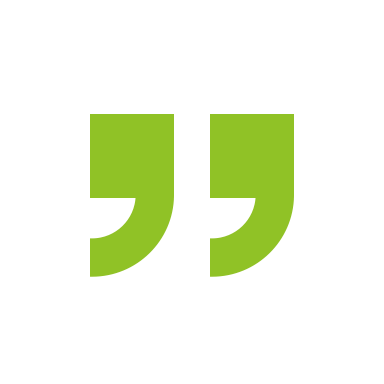 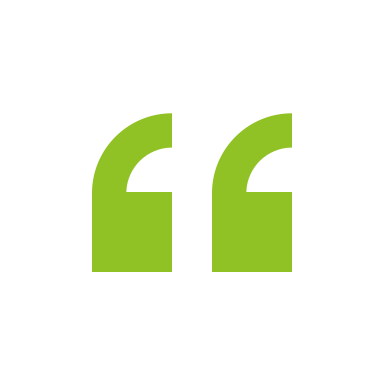 Happy birthday CFPB. Hold to your mission to keep financial sharks at bay.
- David, CO
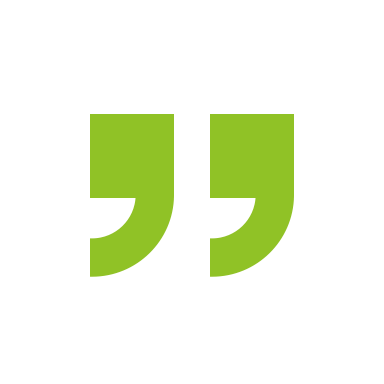 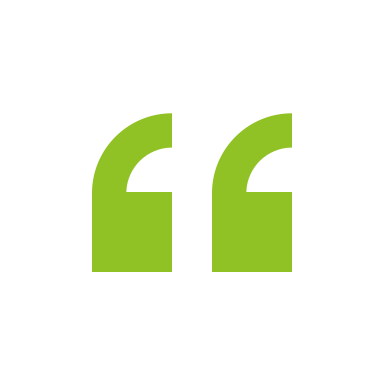 Bravo, CFPB, and Elizabeth Warren for creating you. Best of luck in continuing to survive all the right-wing bullying. Your good work is urgently needed.
- Erin, NM
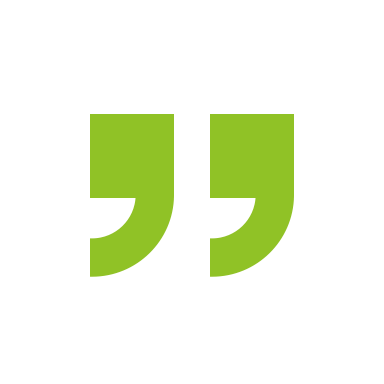 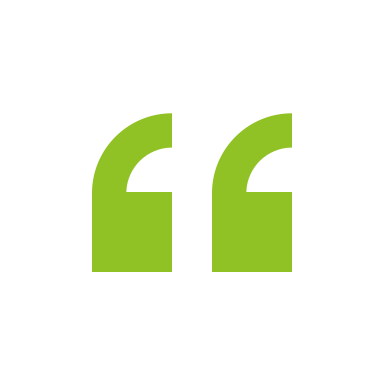 The creation of this agency is one of the most hopeful signs I have ever seen from the U.S. government. The work you are doing is INCREDIBLY important! Thank you so much -- and keep on fighting for us, the American people!
-Barry, TX
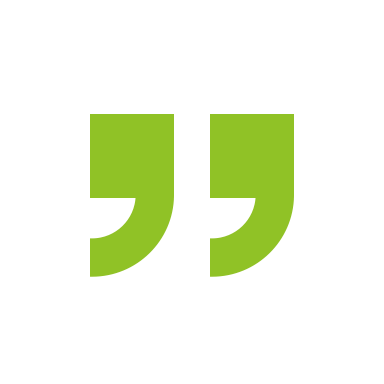 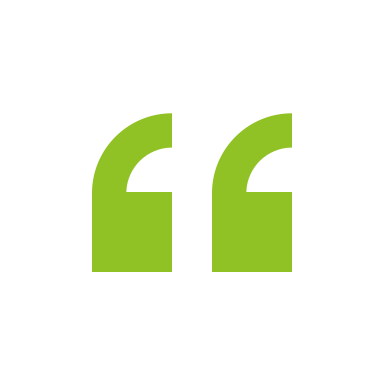 Thanks for looking out for the little guy against the mega-banks who wield their power as if they're God. We need you protecting us from predators in Wall Street, banks, mortgage and payday lenders. Thanks too for recuping $5 billion in refunds. Way to go! There are so many credit card holders that fall prey to extra add-ons. Thanks for dealing with that for us. We like complaint systems for problem resolution. You're doing the right thing. Nice to have someone on the correct side of the law from the ever-present vultures out there!
-Joan, FL
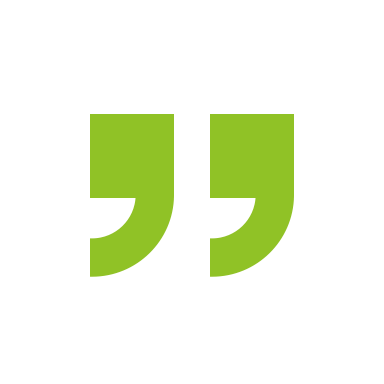 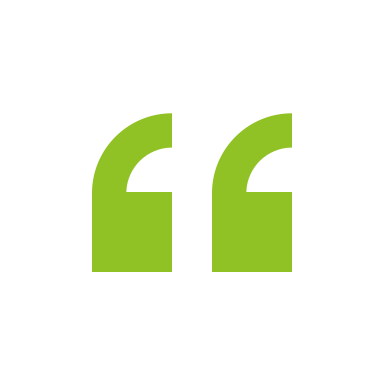 Ordinary citizens absolutely need your efforts to keep the banks, insurance companies & Wall St. from unceremoniously screwing us into the ground. Thanks & keep up the good work!
- Sandy, HI
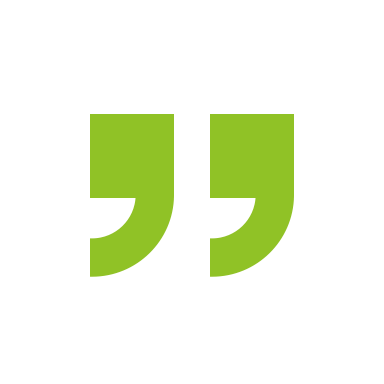 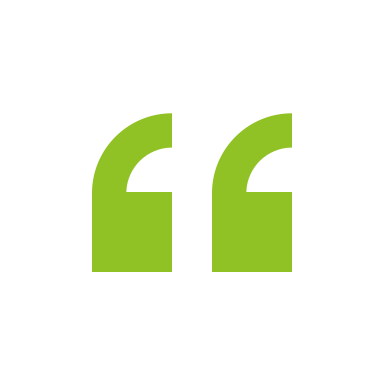 From the bottom of my heart, I thank you for standing up for the 'little guy' -- the individuals throughout this country that seldom have elsewhere to turn in the face of improper behavior by powerful corporations. Thank you for the work that you do!
- Cynthia, IN
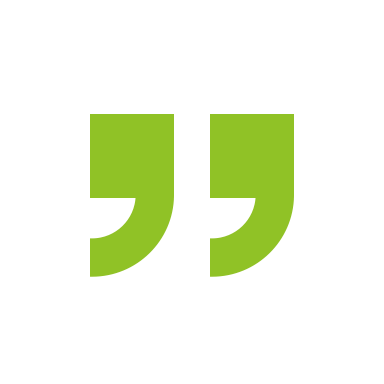 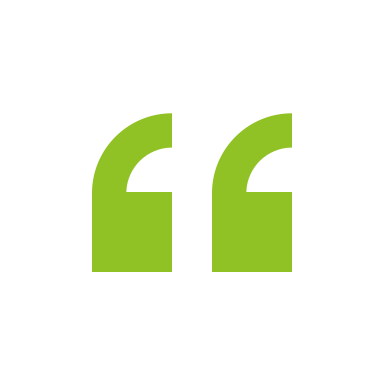 Us consumers are STILL being scammed, cheated and shorted.... so you still have a lot of work to accomplish for ALL of us! Thank you for what you do!
- Sharon, MN
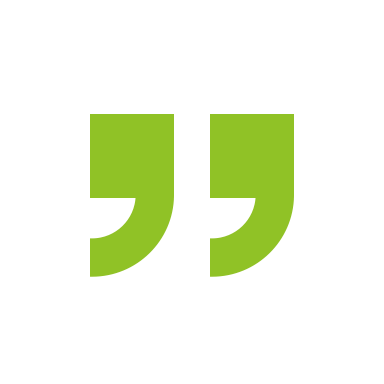 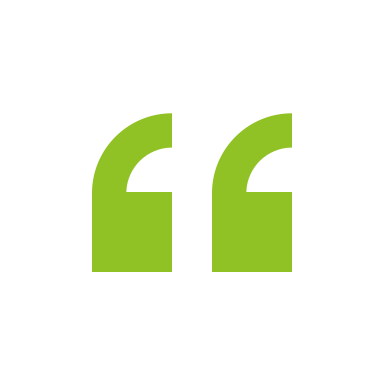 It is imperative that consumers have someone who will listen to, inform and defend them against a multitude of financial issues. Issues that are increasingly weighted against the average person, whether by corrupt practices of financial institutions, or by ignorant workers who don't even understand their own mistakes. Thank you for being there.
- Lynne, CA
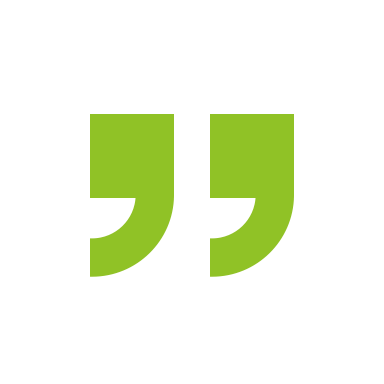